PKM III.2a
PRZEKŁADNIE  ZĘBATE
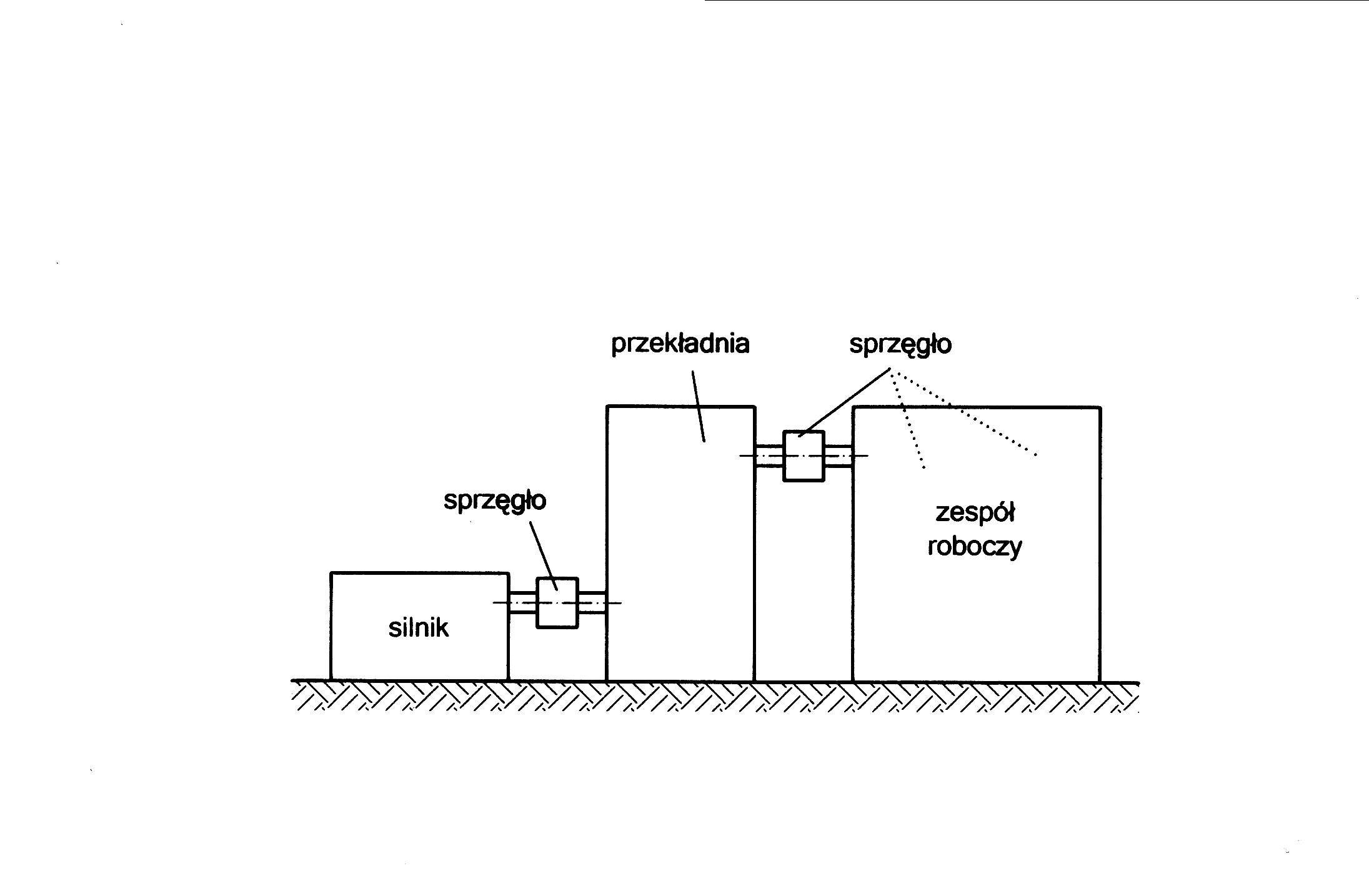 Schemat  układu  przenoszenia  napędu
1
Dodatkowe  przykłady   układów  przenoszenia  napędu
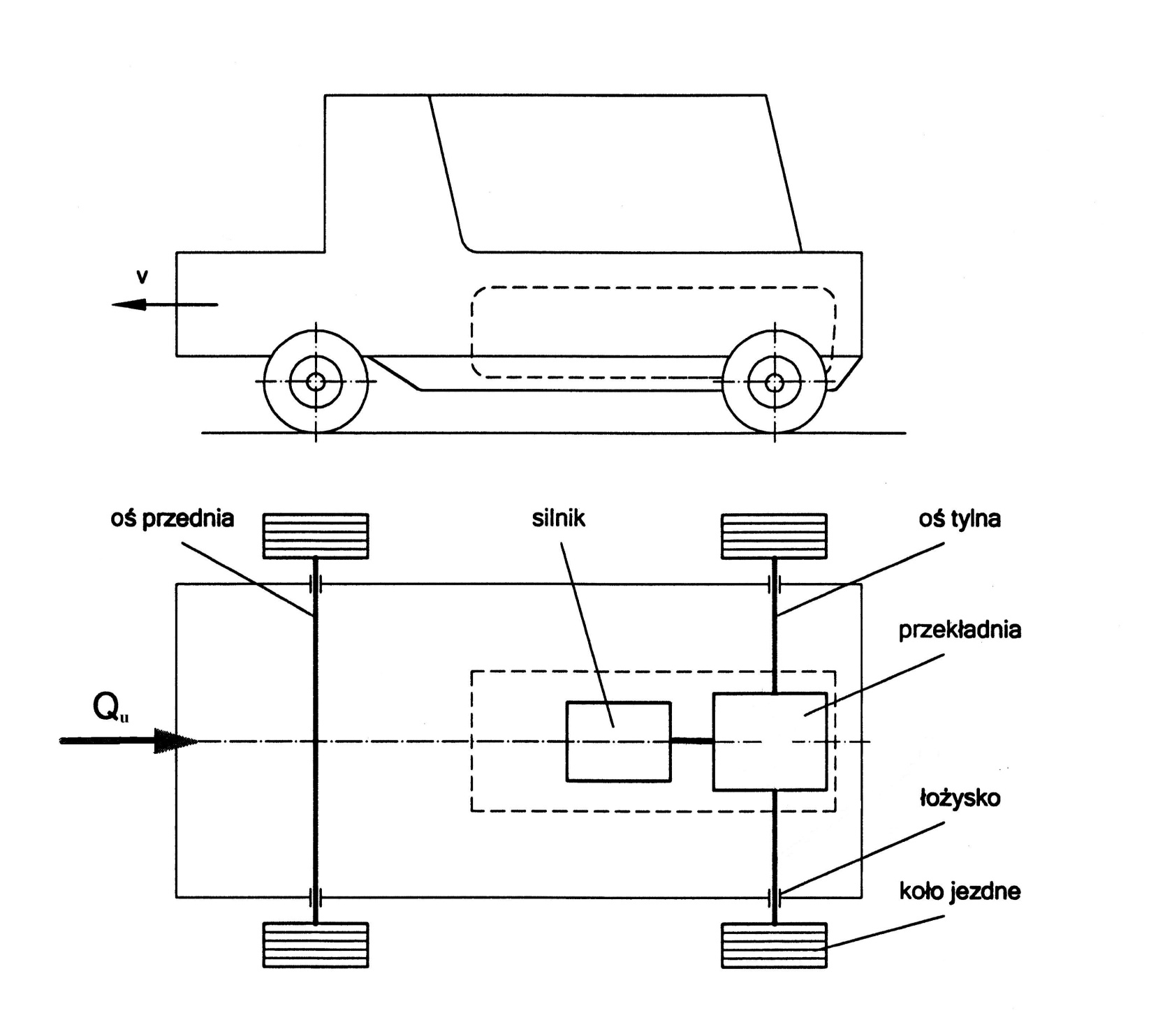 Wózek elektryczny
2
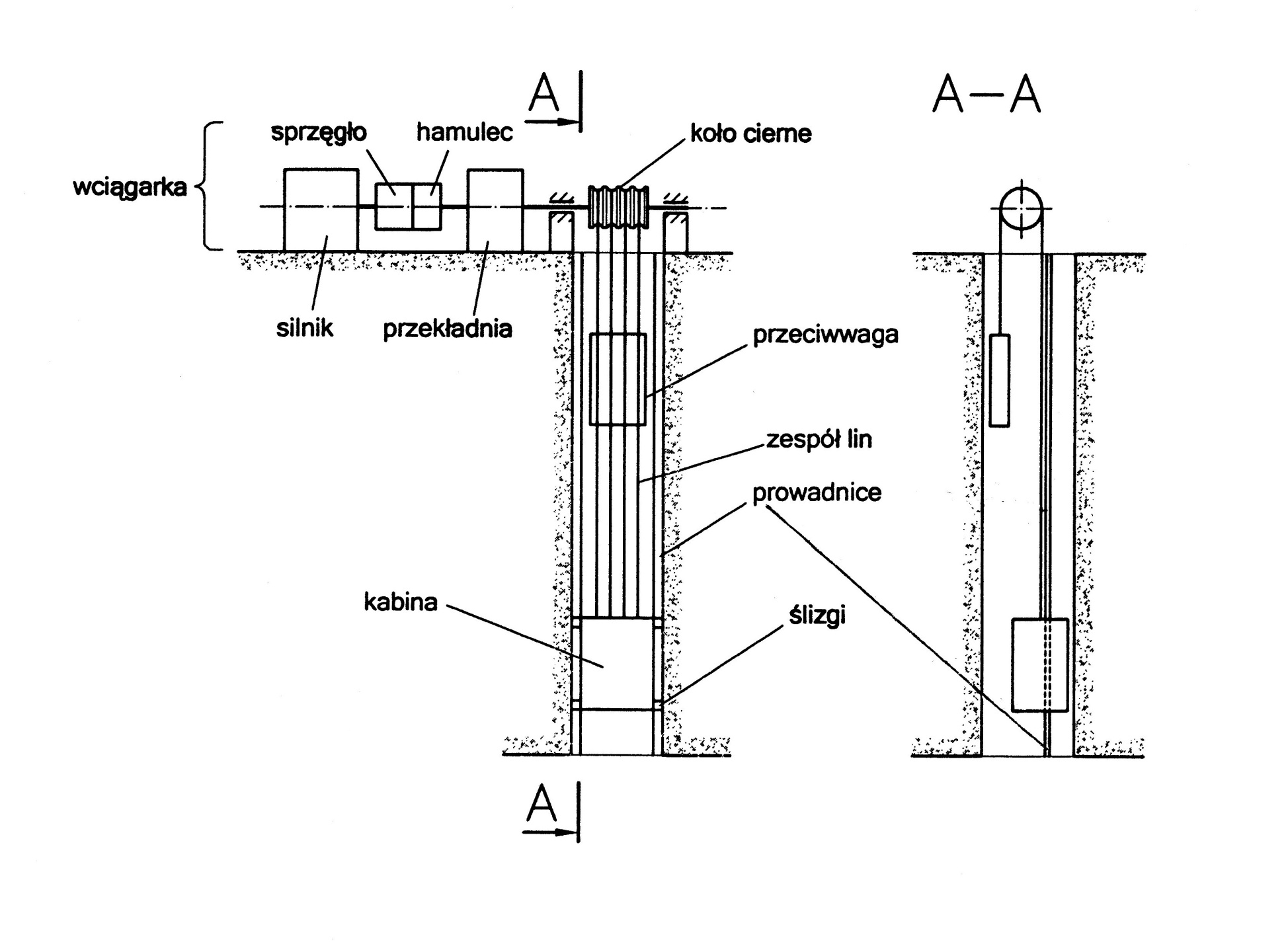 Winda z wciągarką cierną
3
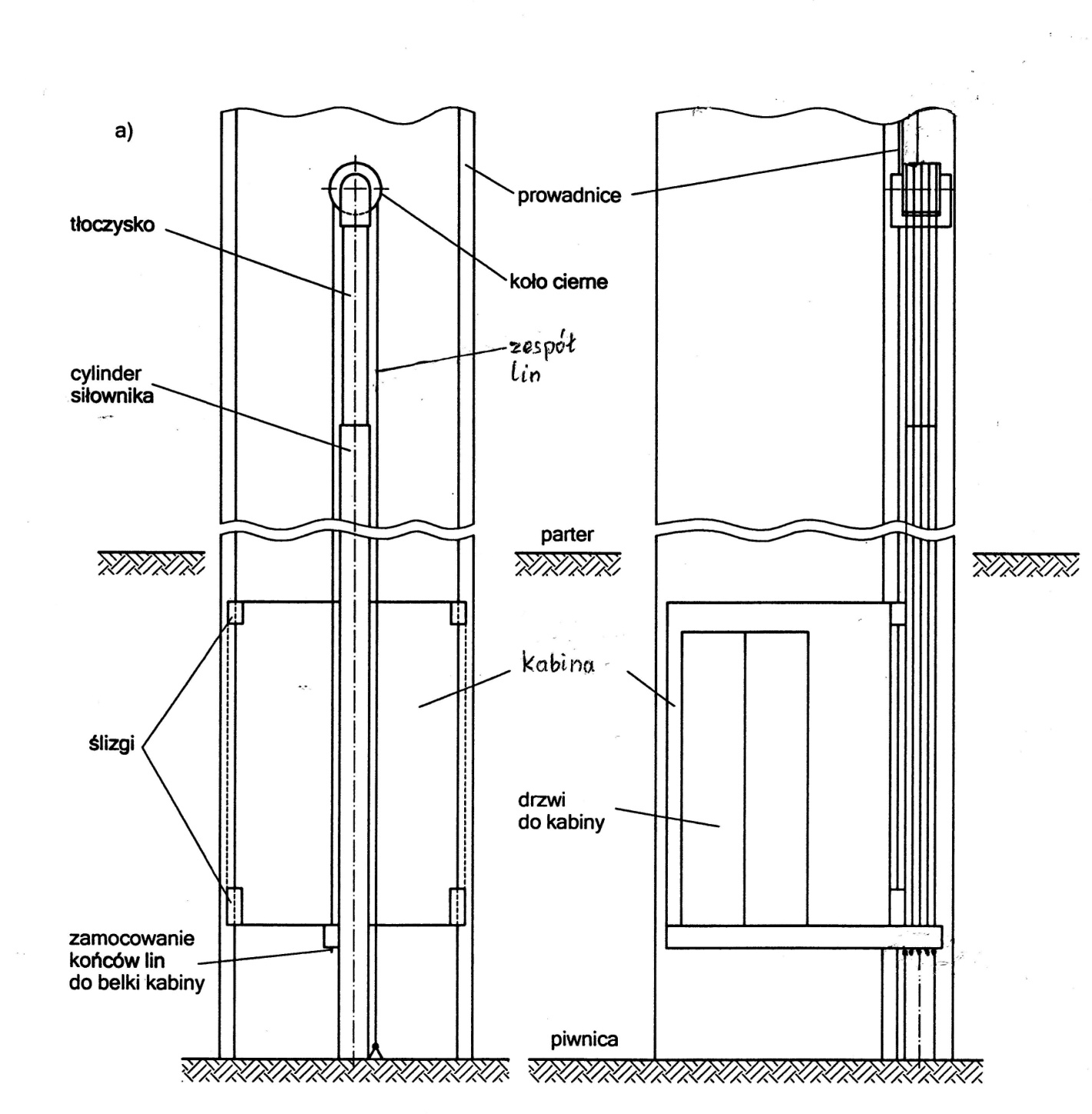 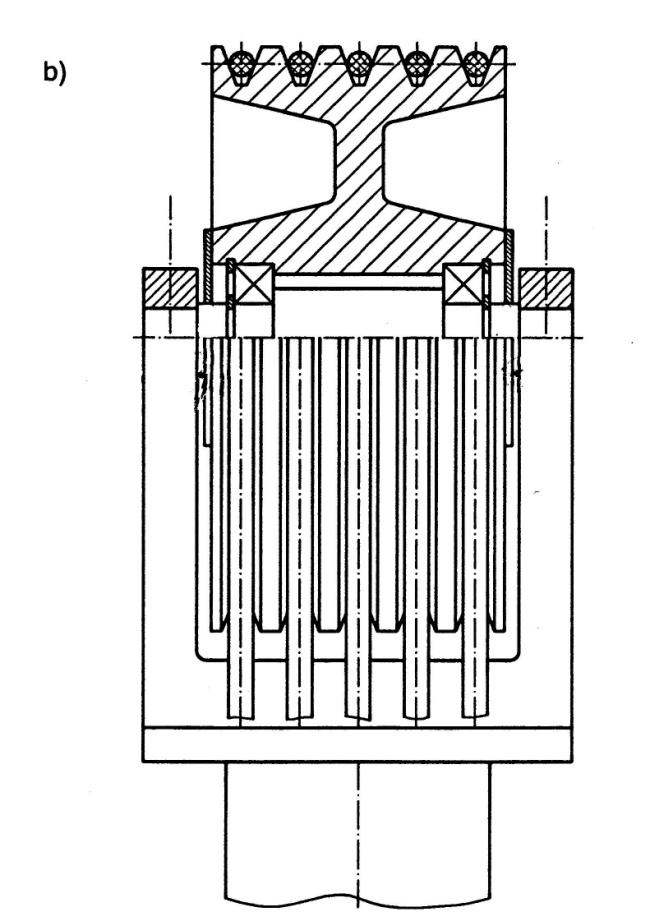 Winda z silnikiem hydraulicznym
4
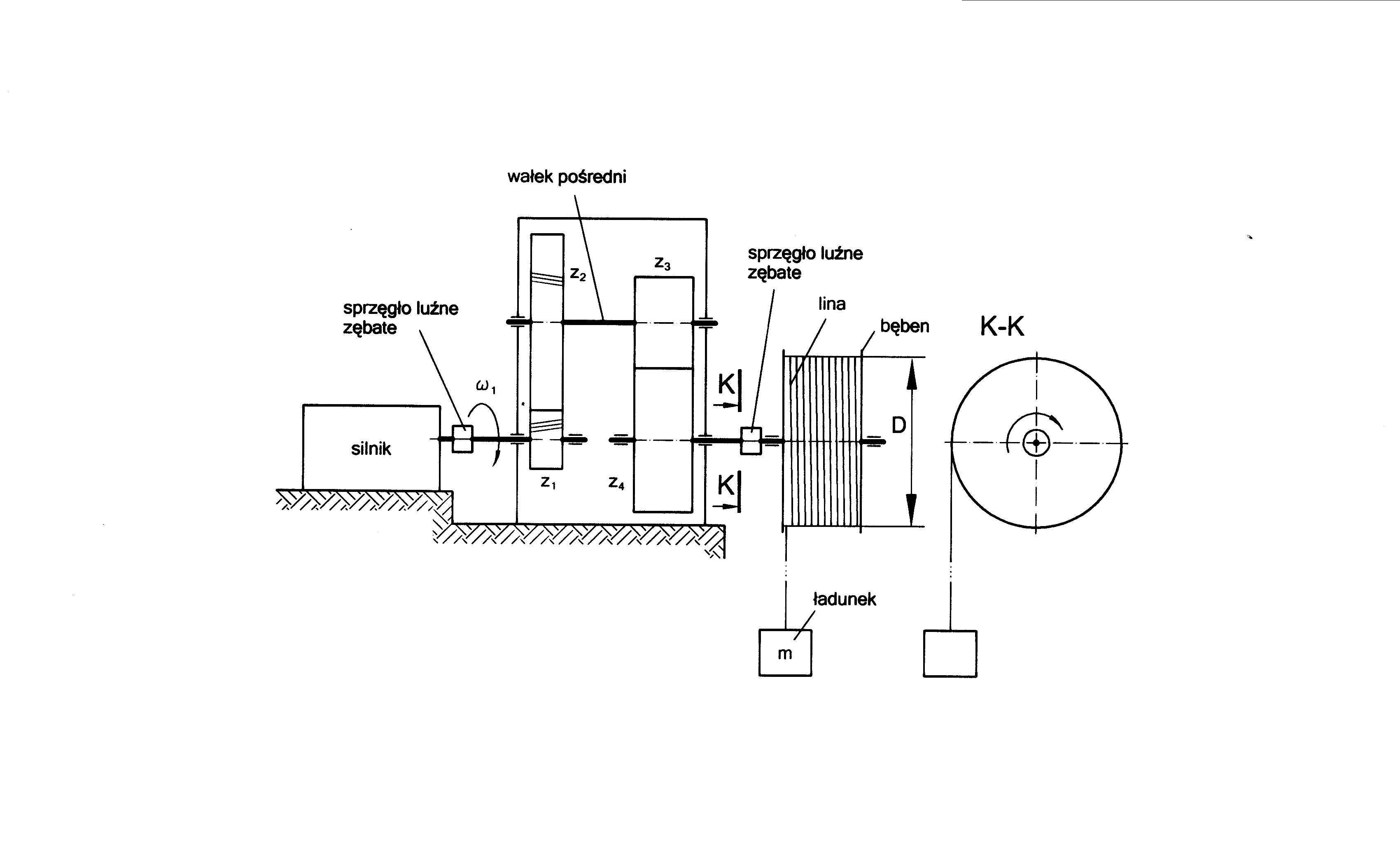 Układ napędu wciągarki linowej przemysłowej
5
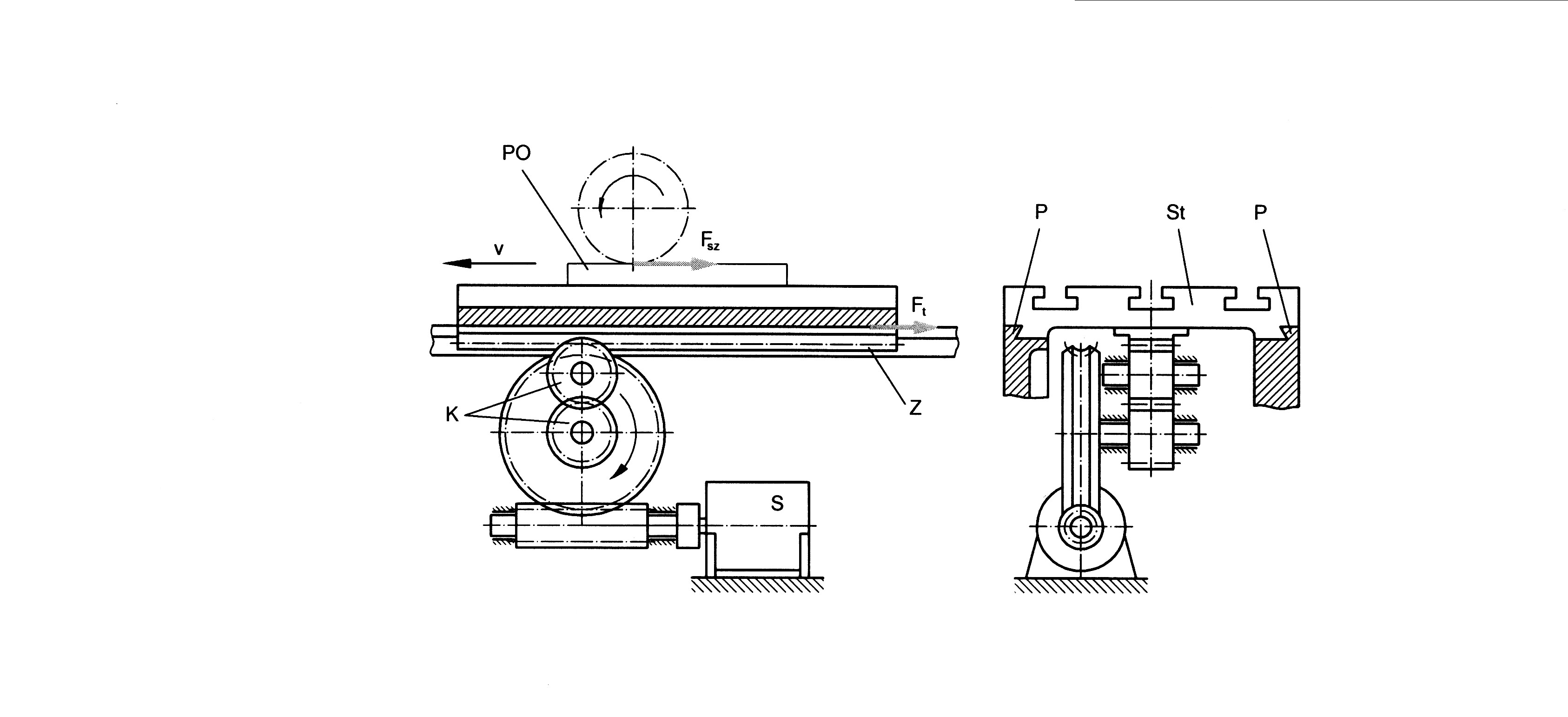 Układ napędu stołu szlifierki
6
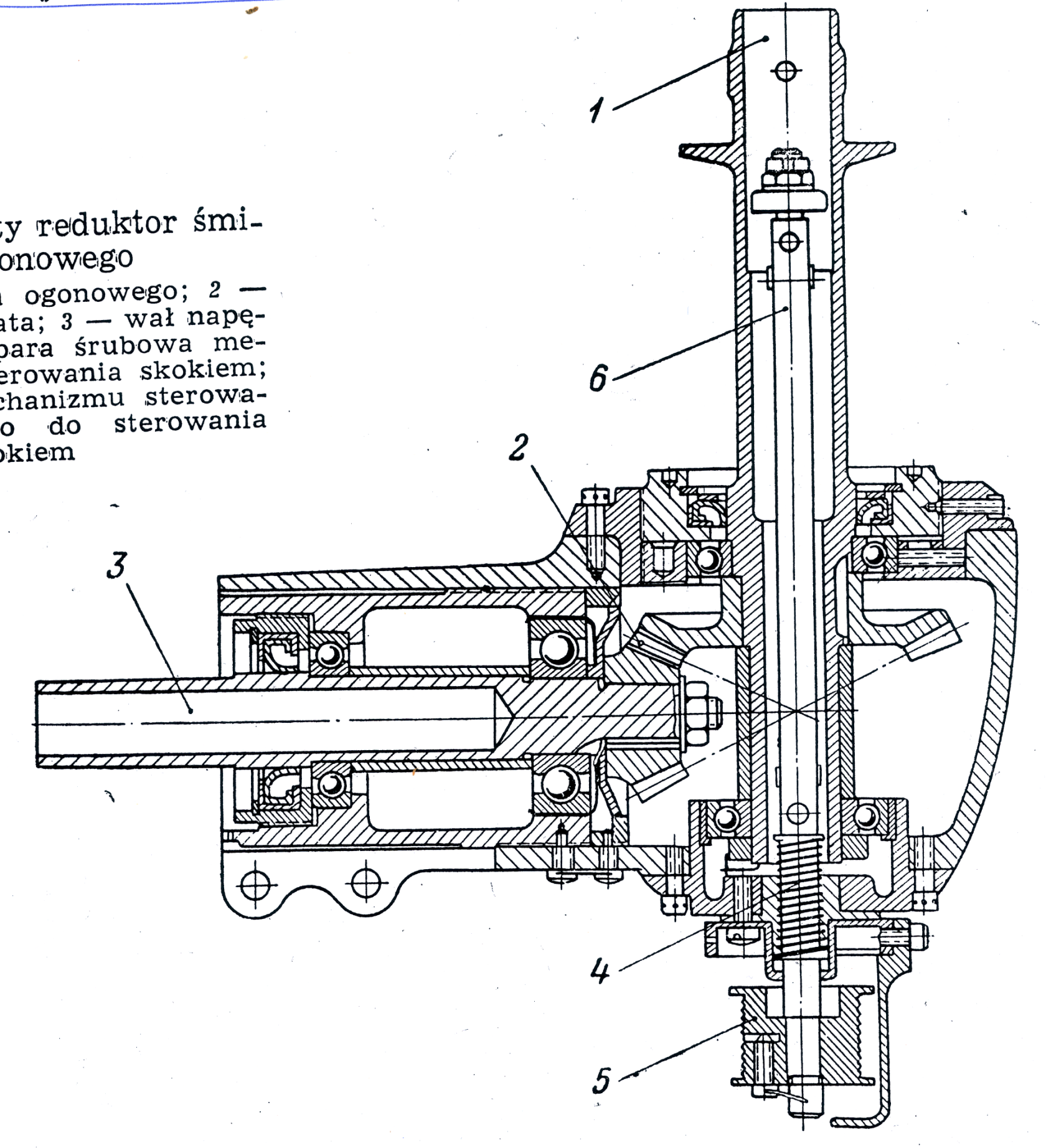 Rys. 233
cięgło do sterowania skokiem
wałek śmigła ogonowego
mechanizm śrubowy do sterowania skokiem
Przekładnia śmigła ogonowego
wałek pośredni
pierścień uszczelniający
7
Rodzaje  przekładni  mechanicznych
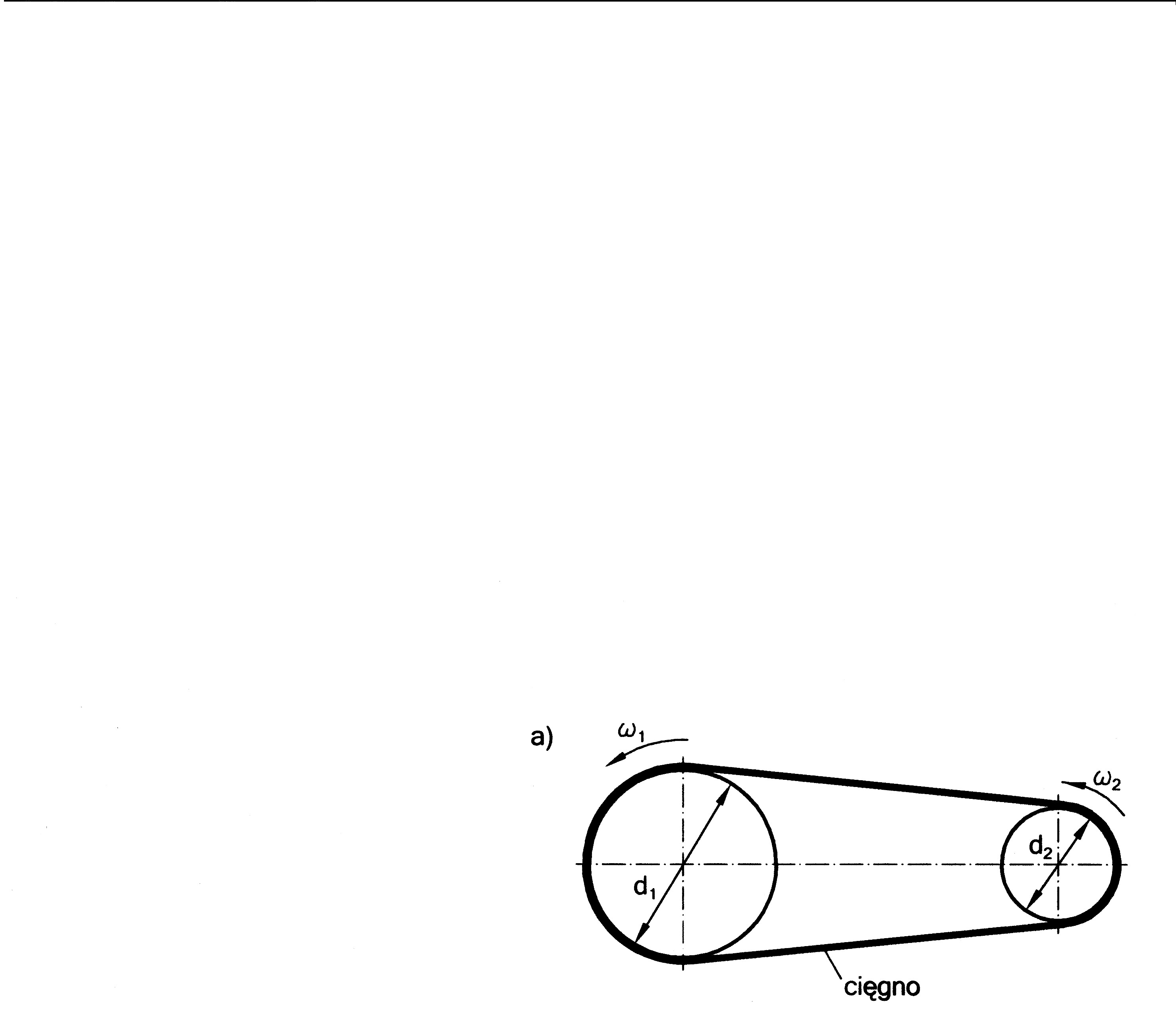 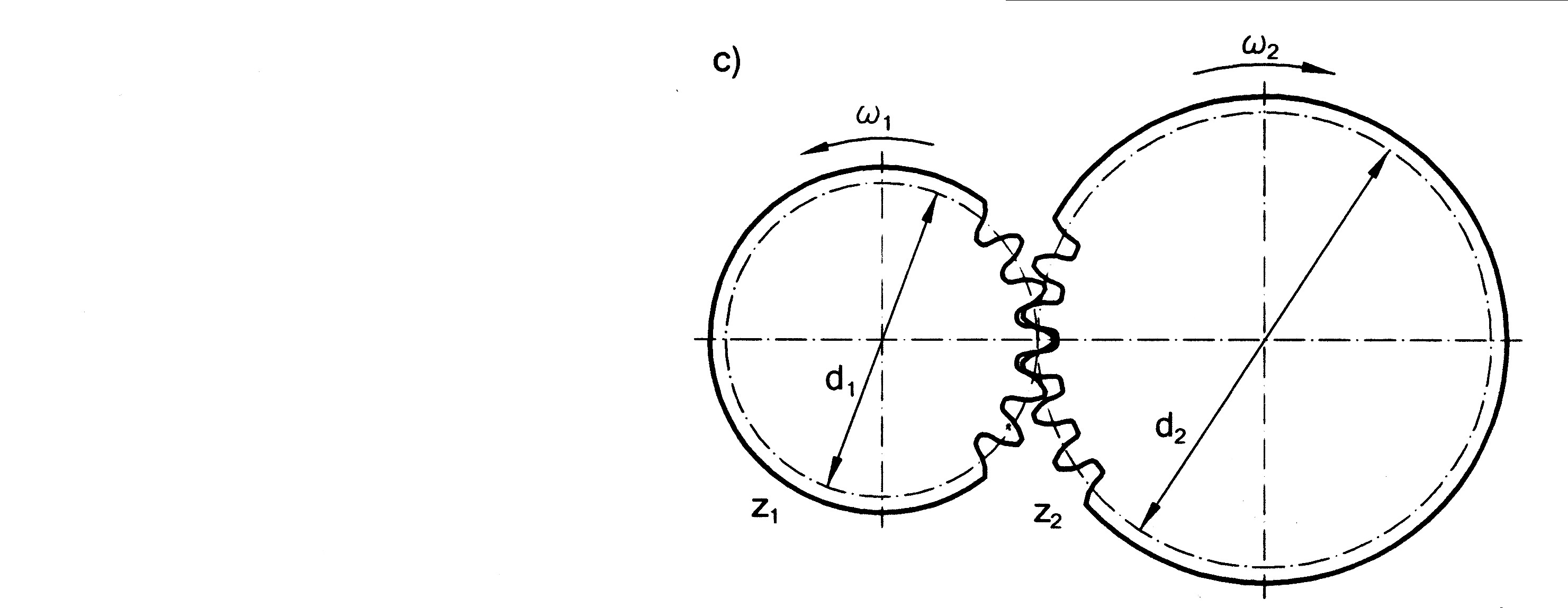 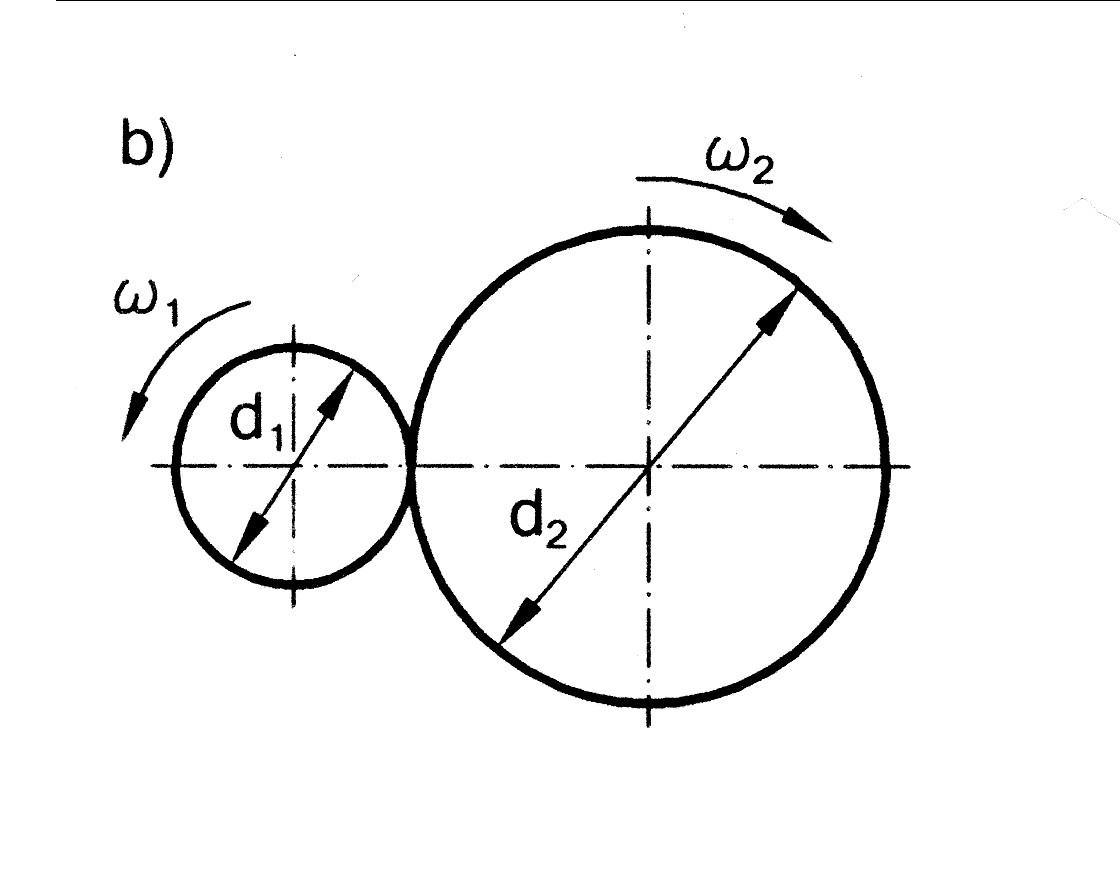 cięgnowa (pasowa lub łańcuchowa)
cierna
zębata walcowa
zębata stożkowa (kątowa)
zębata ślimakowa
f)    zębata obiegowa (planetarna)
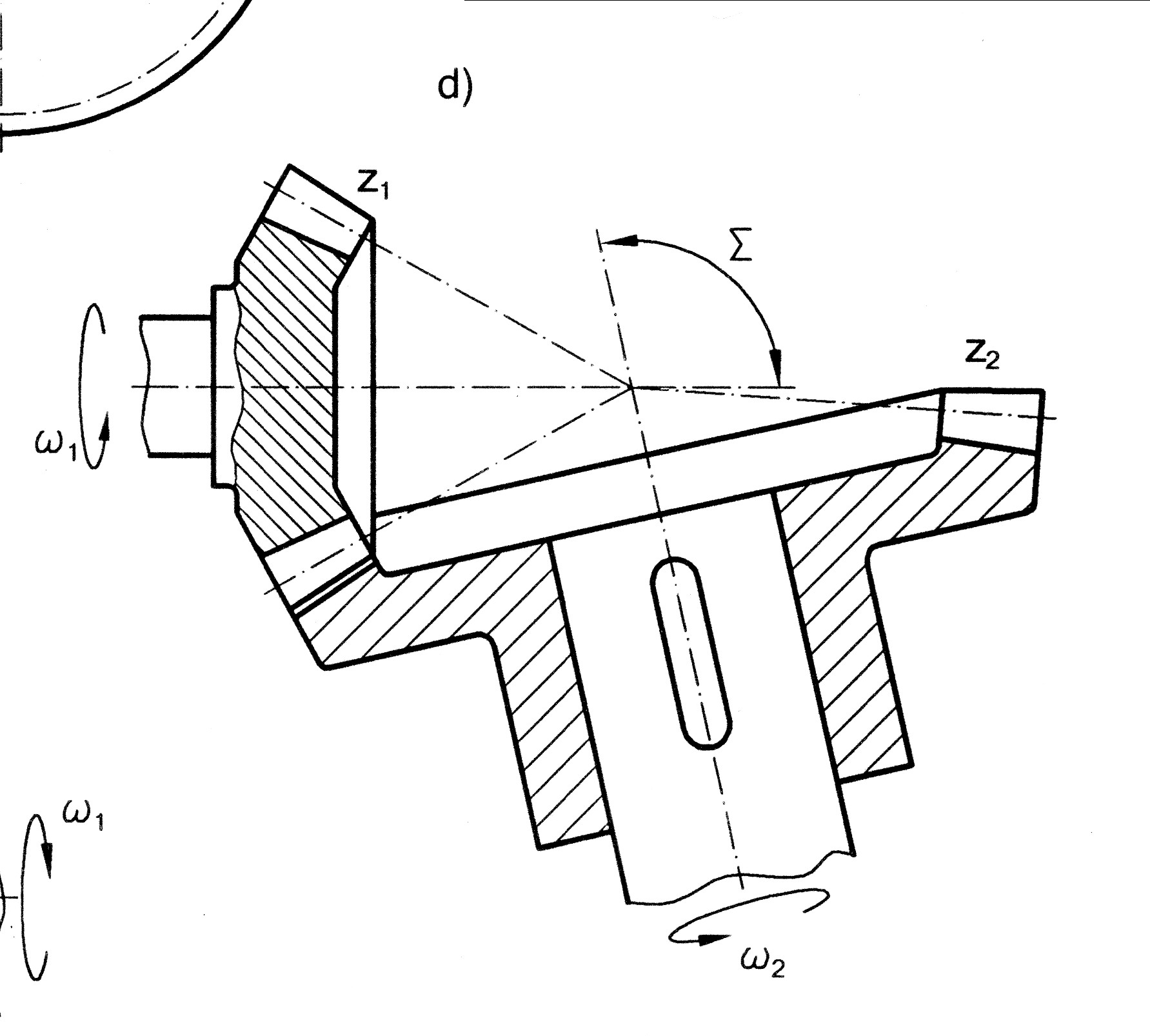 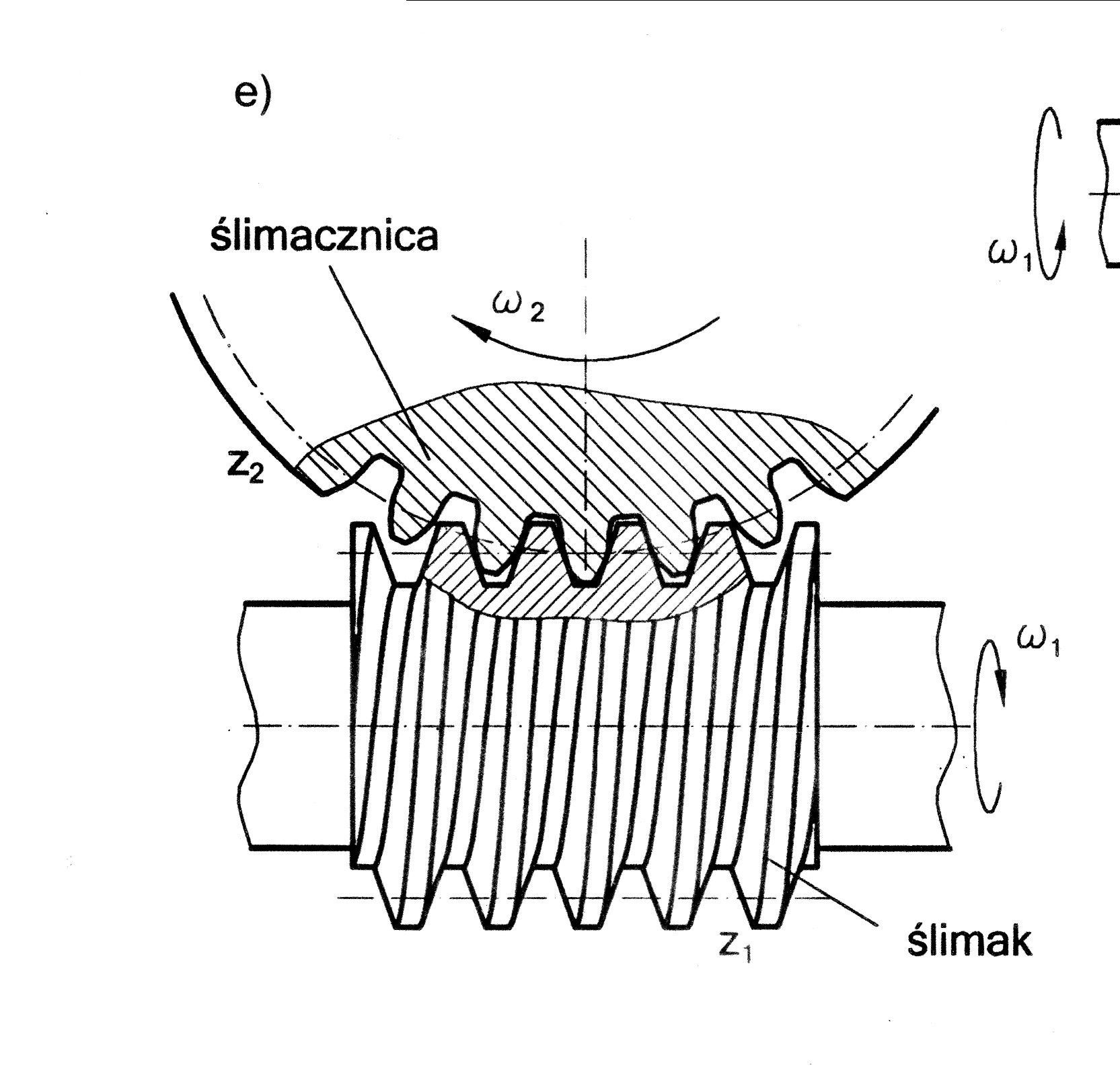 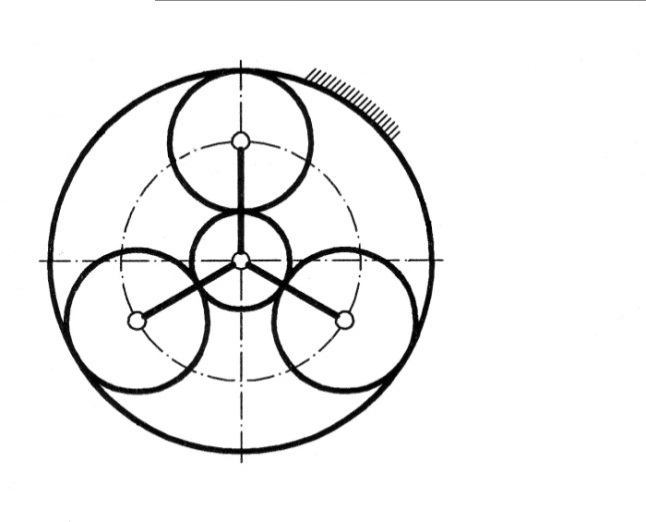 f)
8
Charakterystyki  ogólne  przekładni
Przełożenie
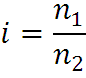 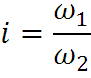 Ogólnie
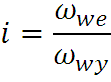 i > 1      - reduktory
i < 1      - multiplikatory
Sprawność
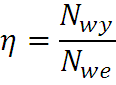 9
Przełożenia w jednym stopniu:
     i = 1÷6
     i = kilkadziesiąt – zębate ślimakowe i obiegowe



       


Sprawności:
    η = 0,98÷0,99    - zębate (jeden stopień)
    η = 0,94÷0,97    - pasowe

    η = 0,45÷0,97    - ślimakowe
                         im większe przełożenie, tym mniejsza  sprawność
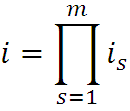 10
moc  przenoszona 

        N = M ω      [ kW]



  moment obrotowy 
       
         M = N / ω      [ kNm]

                              ω = 2π n / 60         [ rad/s ]
                                          gdzie  n  [ obr/min]
11
We współczesnych UPN – głównie przekładnie zębate !
 
Zalety:
    - małe wymiary i mała masa
    - małe straty energetyczne (duże sprawności)
    - duża niezawodność

       Wymiary gabarytowe kilkakrotnie mniejsze niż innych
       przekładni o tej samej mocy i tym samym przełożeniu
Stosowanie w UPN innych rodzajów przekładni jest na ogół nieracjonalne (prócz szczególnych przypadków)
12
Pary  kół  zębatych
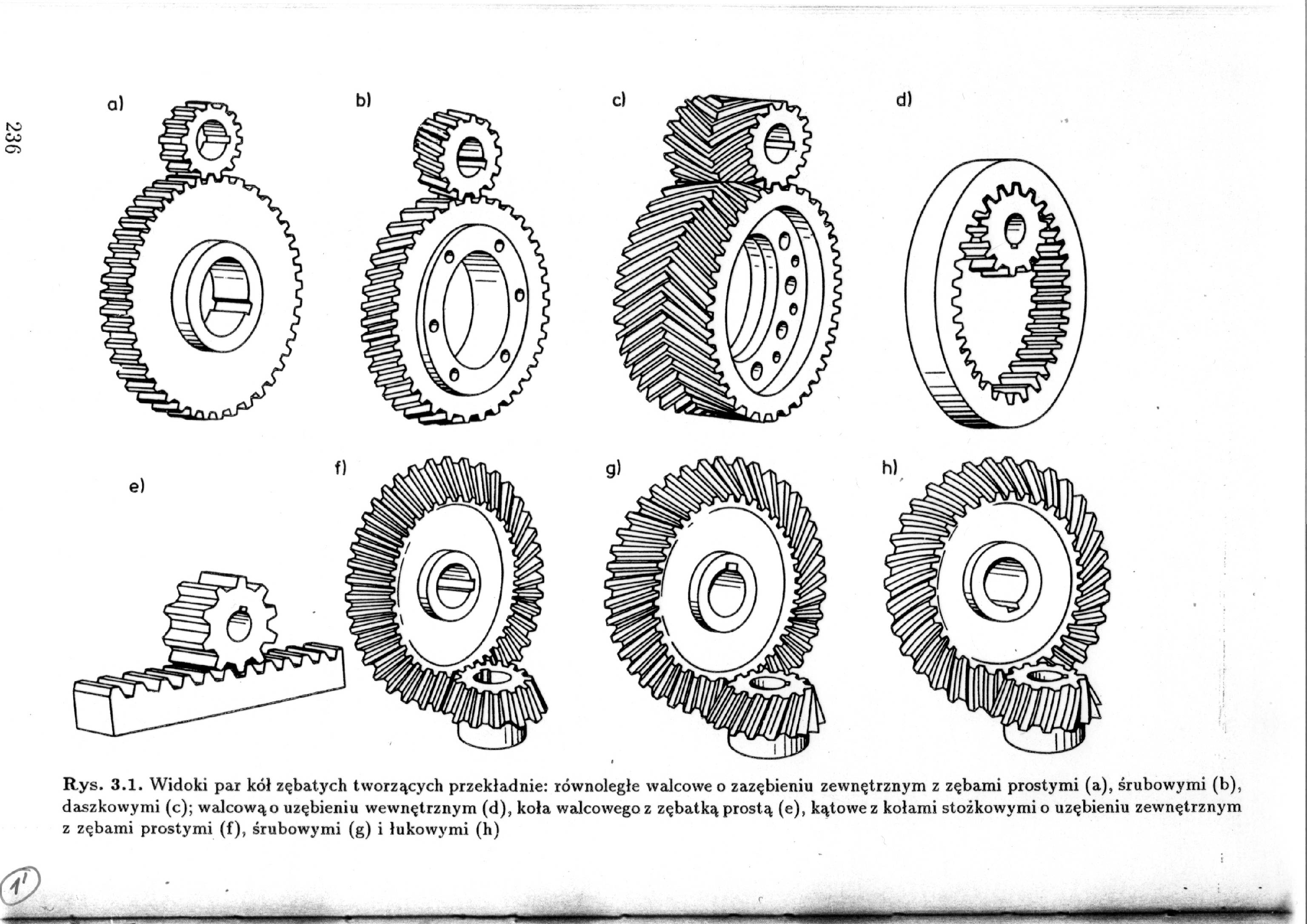 Koła walcowe z zębami : a) prostymi, b) skośnymi, c) daszkowymi, 
d) prostymi (jedno z kół – uzębienie wewnętrzne), 
e) koło walcowe i zębatka ( z zębami prostymi),
koła stożkowe z zębami : f) prostymi, g) skośnymi, h) łukowymi
13
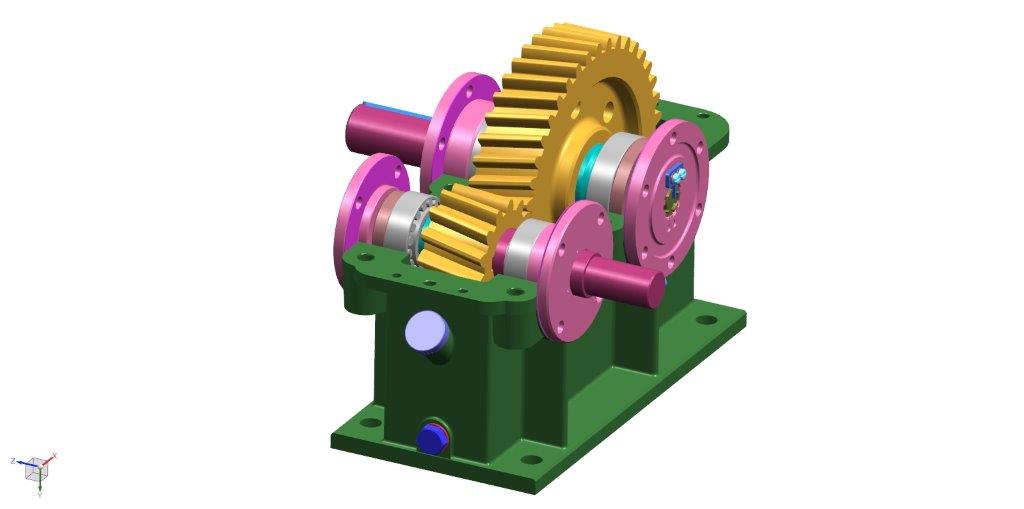 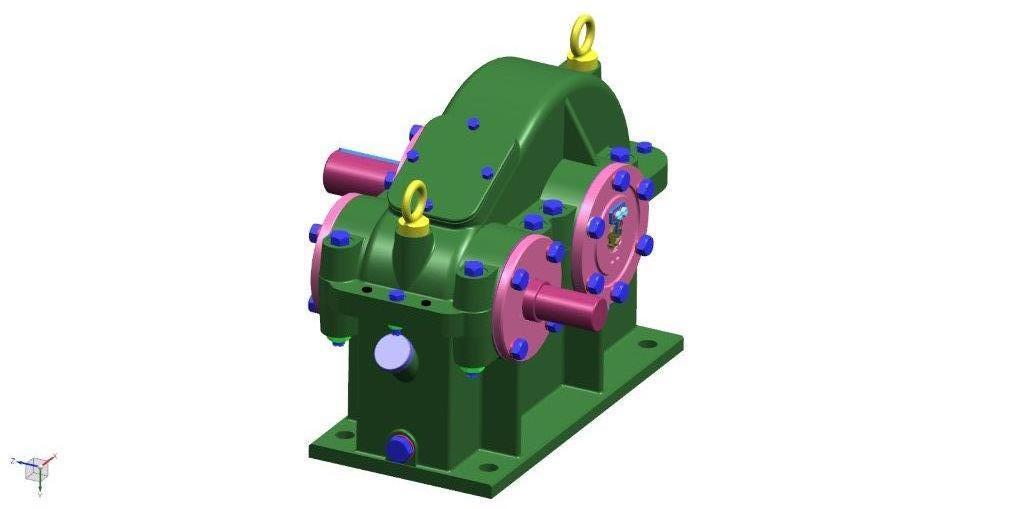 Jednostopniowa  przekładnia walcowa 
z kołami o zębach skośnych
14
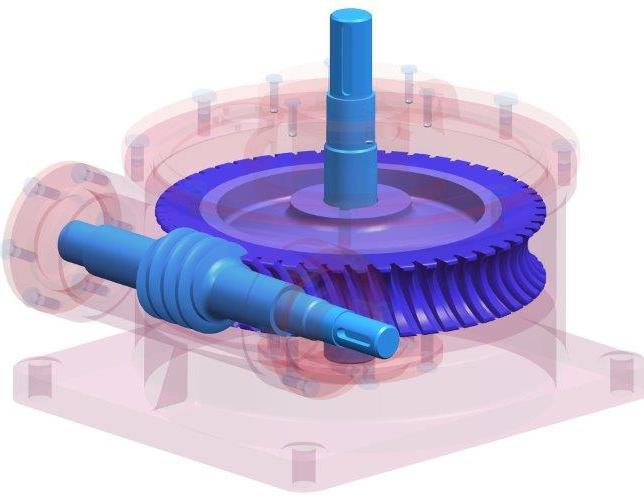 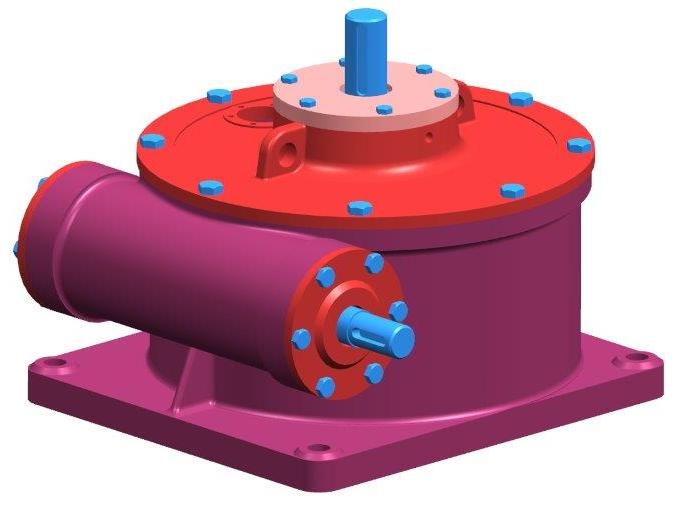 Przekładnia ślimakowa
15
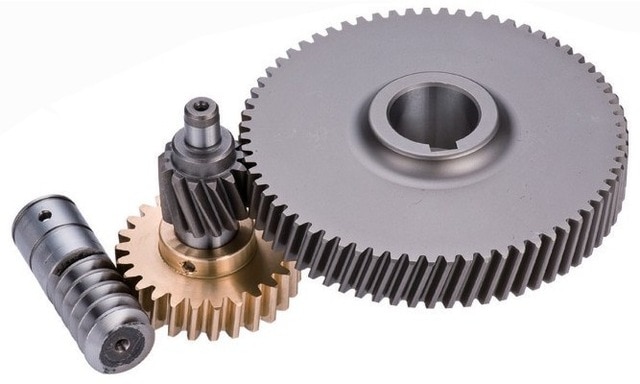 16
Schematy rozwiązań konstrukcyjnych przekładni zębatych
Podział przekładni na:
     - walcowe, o osiach równoległych
     - stożkowe (kątowe), o osiach przecinających się
     - ślimakowe, o osiach wichrowatych
ω2
ω1
ω2
ω1
walcowa dwustopniowa 
dwudrożna
walcowa dwustopniowa
17
stożkowa (kątowa)
ω1
ω1
ω2
jarzmo
satelita
satelita
ω2
obiegowa (planetarna)
koło 
centralne 
ruchome
o ruchomych osiach kół
koło centralne nieruchome
18
ω2
ω1
ω2
ω1
walcowa dwustopniowa dwudrożna (o osiach stałych)
walcowa dwustopniowa obiegowa (o osiach ruchomych)
19
ślimacznica
ω2
ω2
ω1
ω1
ślimak
przekładnia ślimakowa
20
Ogólne cechy zębów
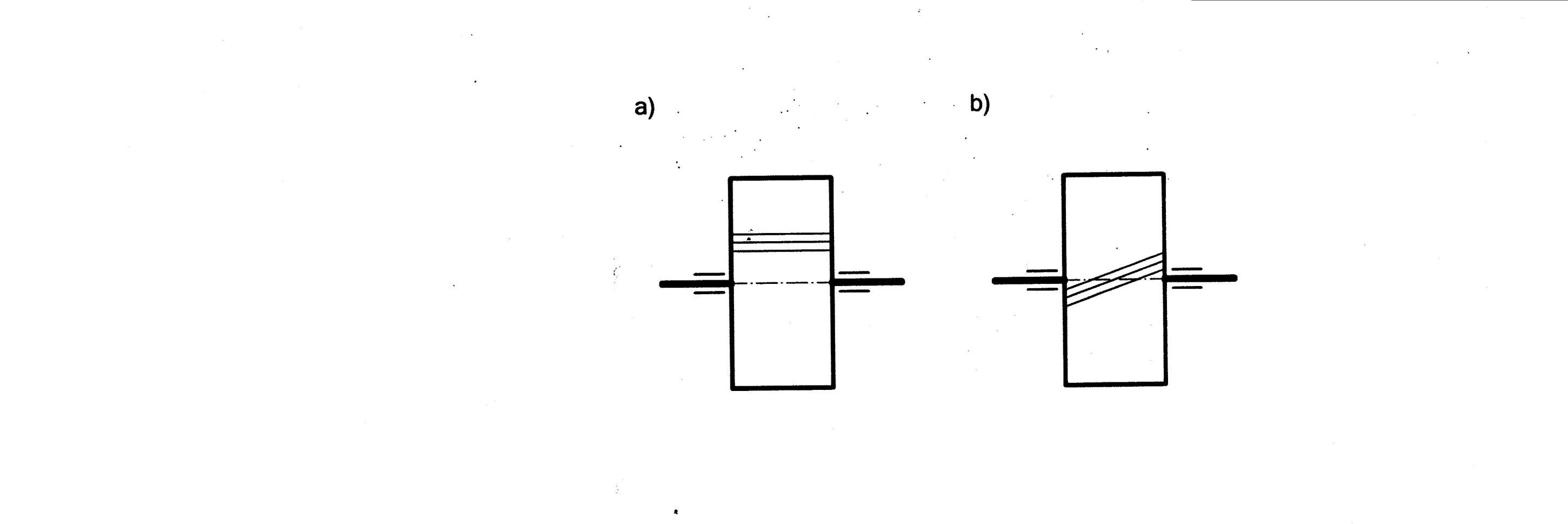 zęby proste i zęby skośne
w kołach walcowych
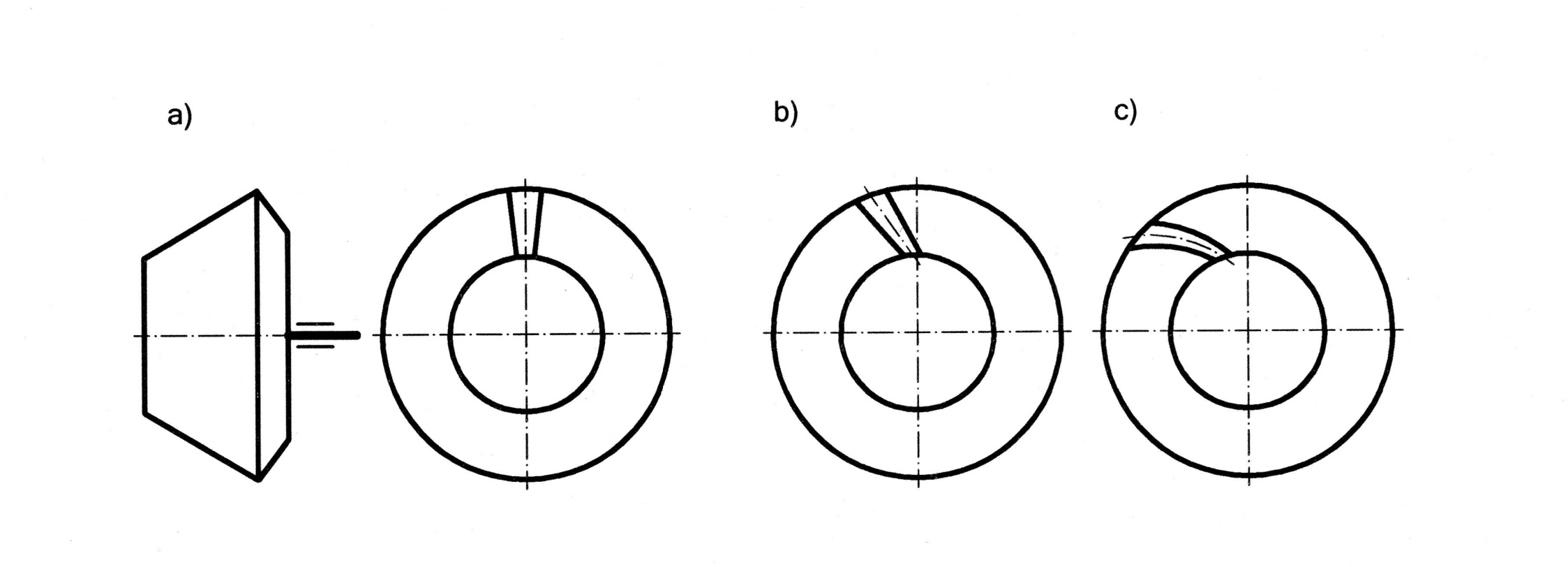 zęby proste, skośne i łukowe w kołach stożkowych
21
zarys
Kształt boku zęba           zarys zęba
jeśli zarysy niesprzężone
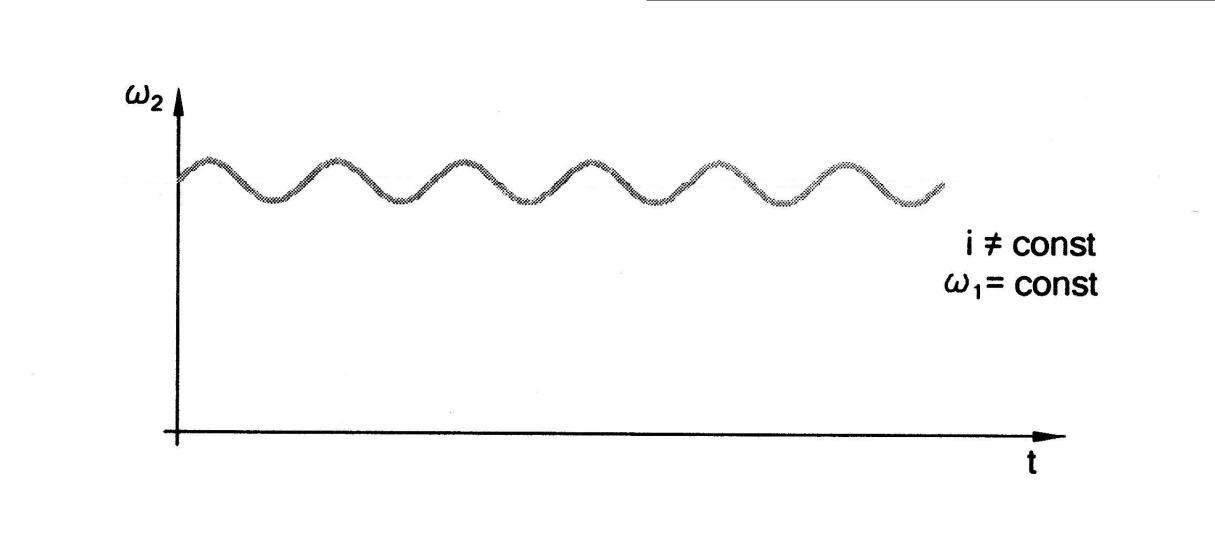 i ≠ const
przy ω1 = const
22
zarys
Kształt boku zęba           zarys zęba
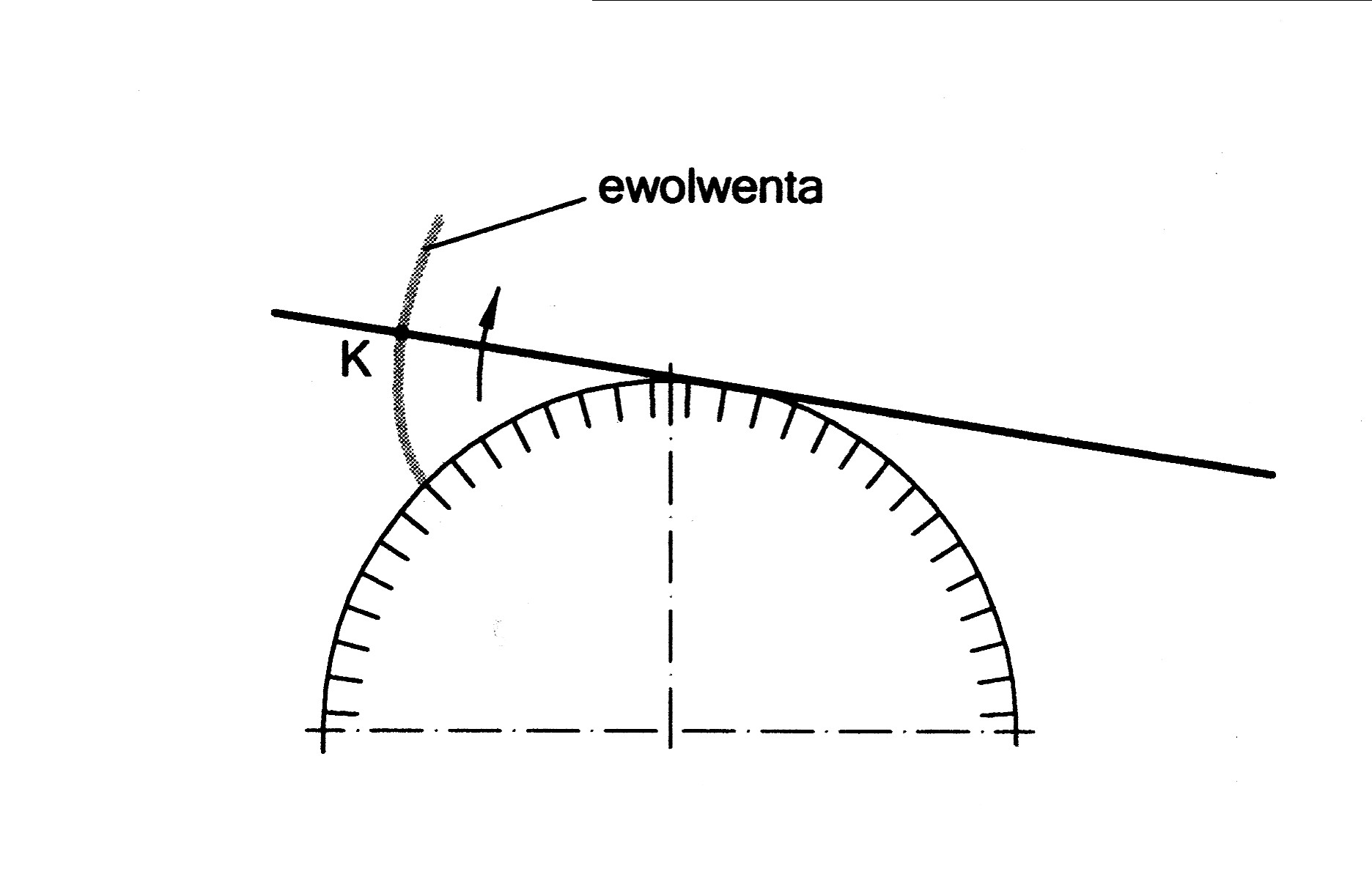 23
zarys
Kształt boku zęba           zarys zęba
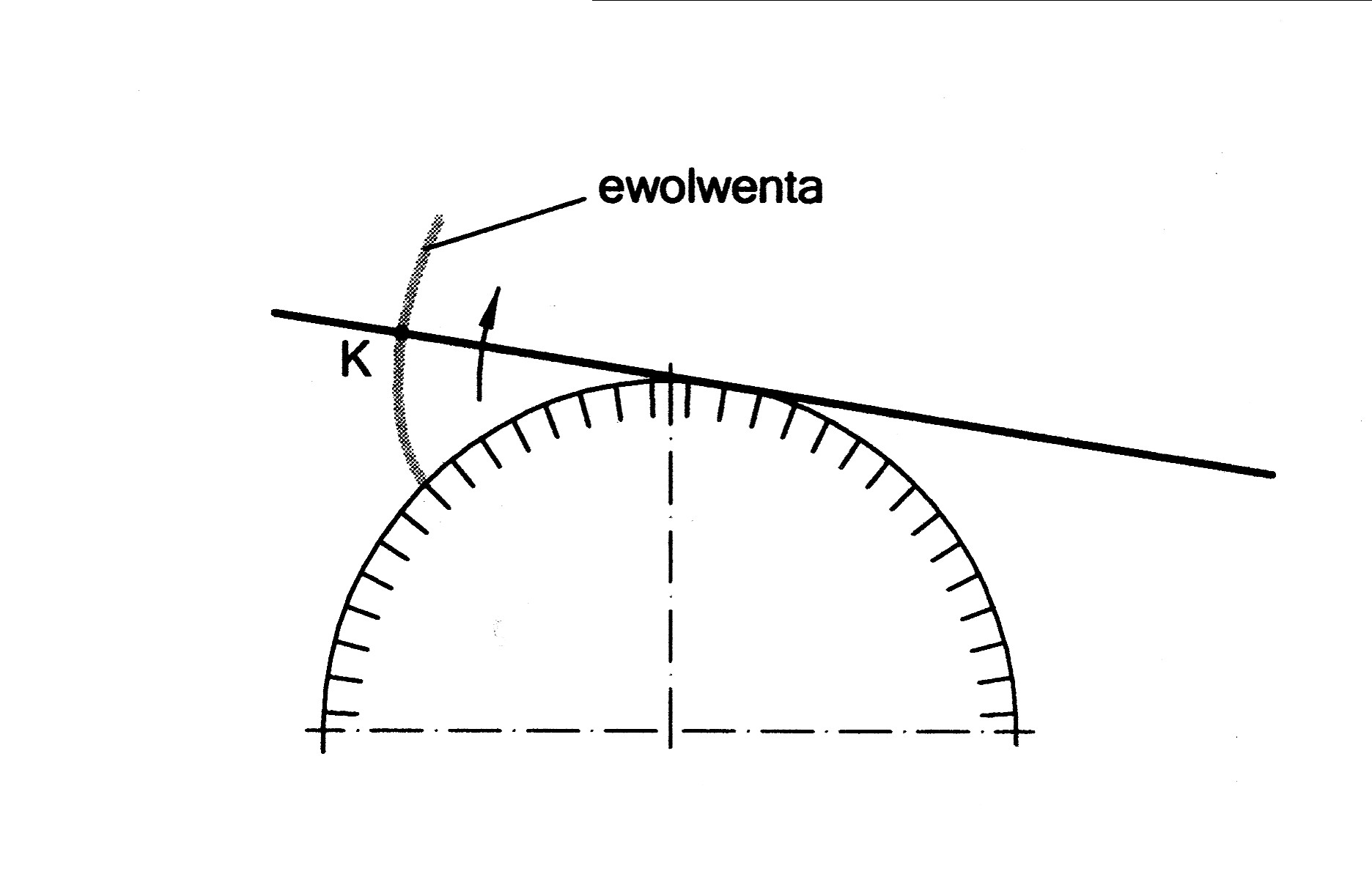 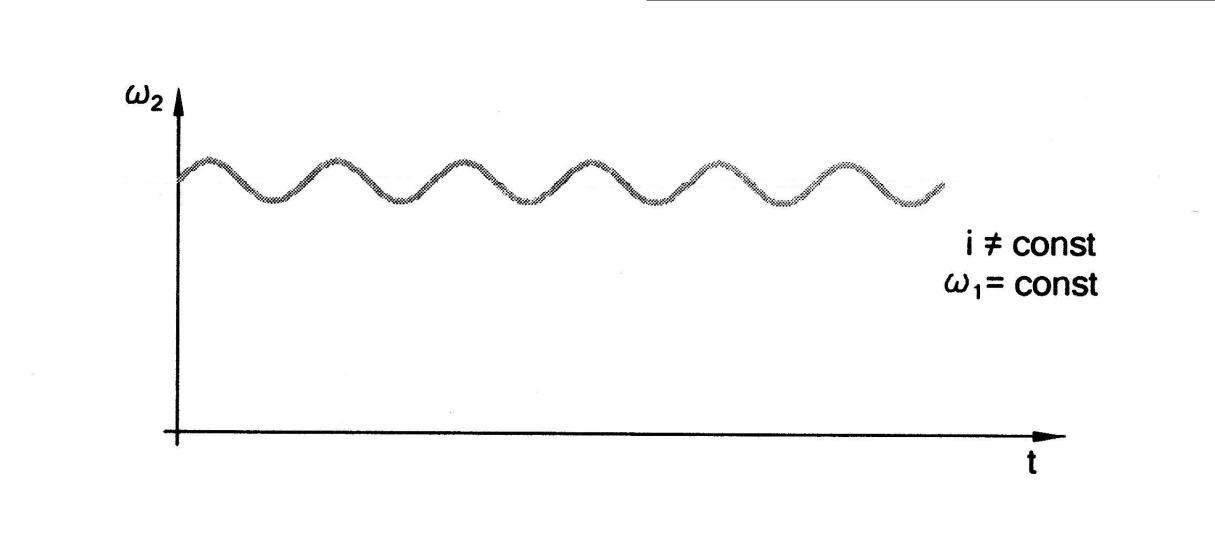 i = const
przy ω1 = const
Stałość przełożenia, zarysy sprzężone
24
Przykład rozwiązania konstrukcyjnego 
przekładni dwustopniowej
sprzęgło cierne
bęben
z4
z1
silnik
ω1
z2
sprzęgło luźne
zębate
z3
Schemat układu napędu we wciągarce linowej (widok z góry)
25
z1
z2
z4
z3
Zespół wałka pośredniego przekładni wciągarki linowej
(rysunek techniczny)
26
Przykład rozwiązania 
konstrukcyjnego przekładni dwustopniowej (rysunek
techniczny)
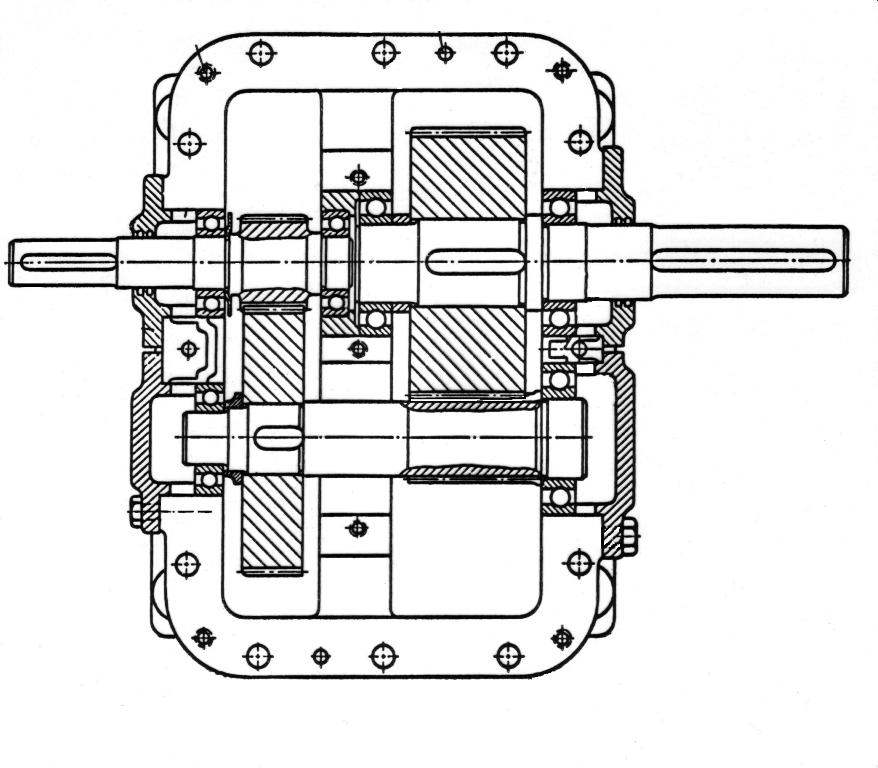 !
27